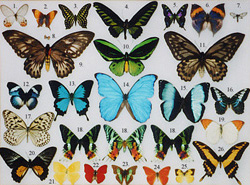 Collections
Michael Ernst
UW CSE 140
Count the words in a document
Assume you start with a list of words:

"to be or not to be that is the questionwhether tis nobler in the mind to sufferthe slings and arrows of outrageous fortuneor to take arms against a sea of troublesand by opposing end them to die to sleepno more".split()
[Speaker Notes: This problem is ambiguous:  the number of words with or without repetition?
Before you start to design, clarify what the problem is.
Do the design on paper and pencil (think of a list on a piece of paper), describing the algorithm in English, before proceeding to Python data structures.
A good programmer never dives straight into code.]
Count the occurrences of each word(make a histogram)
Most common words on Twitter
Count the number of unique words
A collection groups similar things
List: ordered
Set: unordered, no duplicates
Tuple: unmodifiable list
Dictionary:  maps from values to values
Example: word → definition
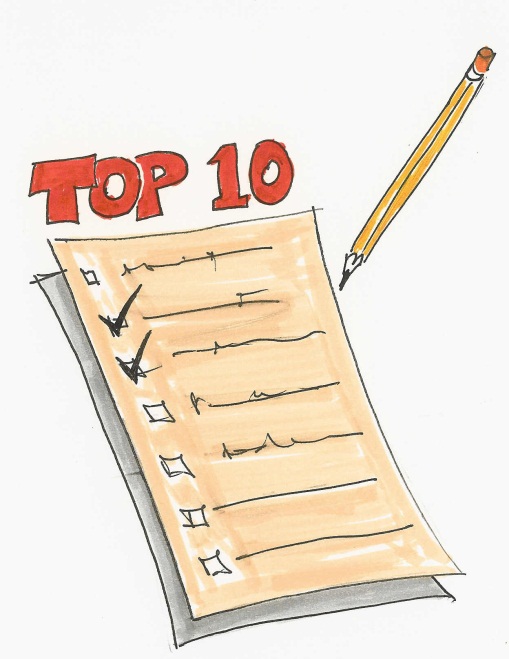 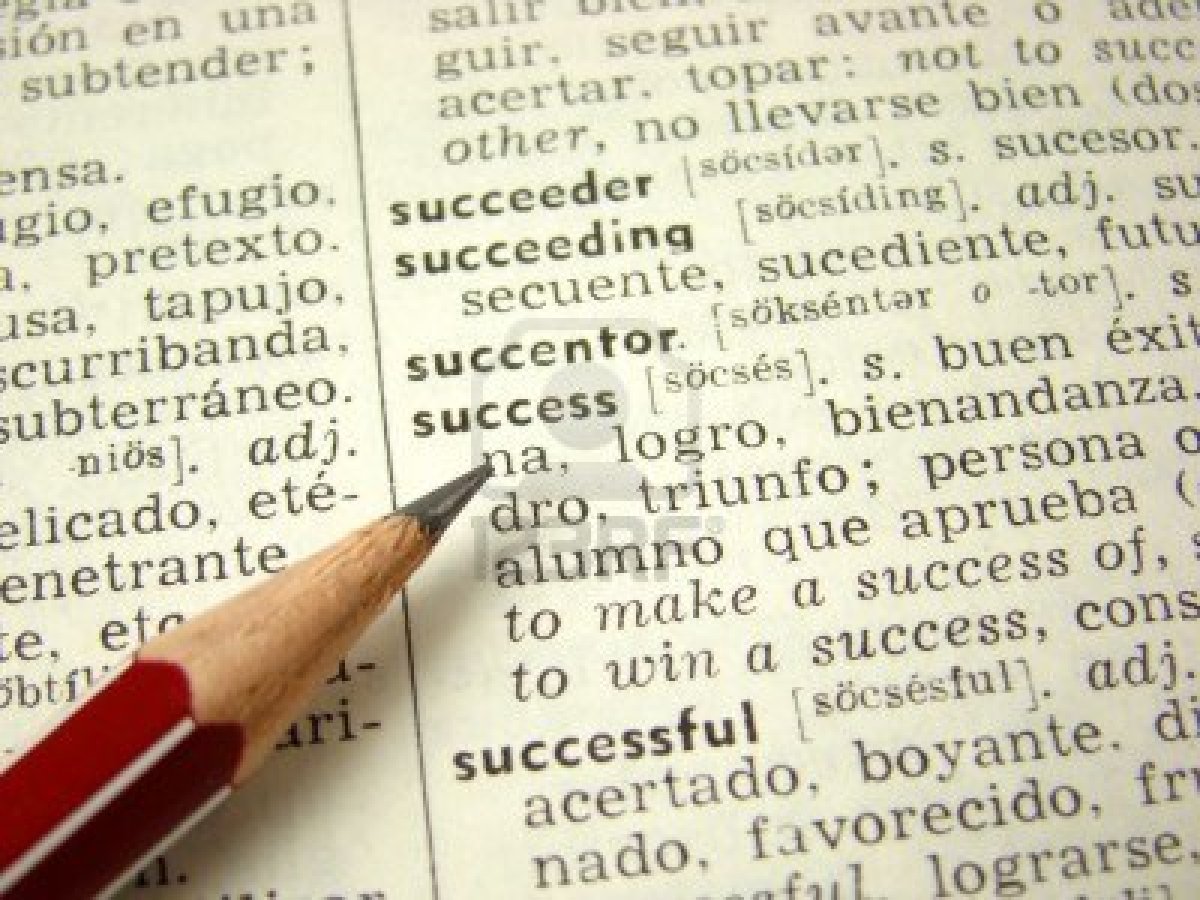 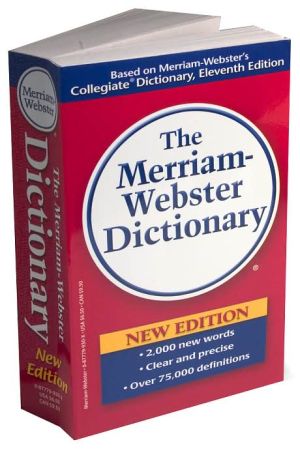 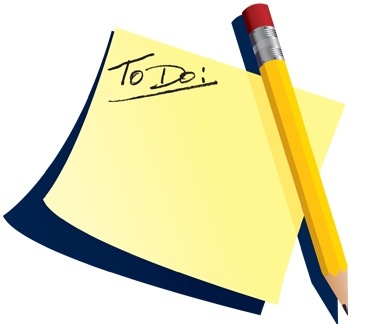 [Speaker Notes: 95% or more of all data structures you ever use will be one of these, or a combination of these]
Data Structures
A data structure is way of organizing data
Each data structure makes certain operations convenient or efficient
Each data structure makes certain operations inconvenient or inefficient
Example: What operations are efficient with:
a file cabinet sorted by date?
a shoe box?
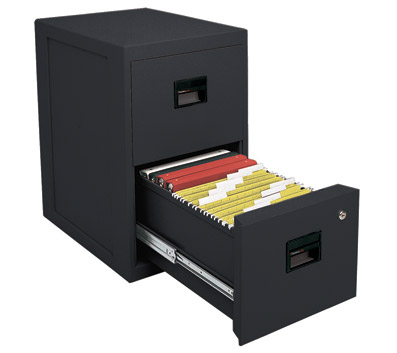